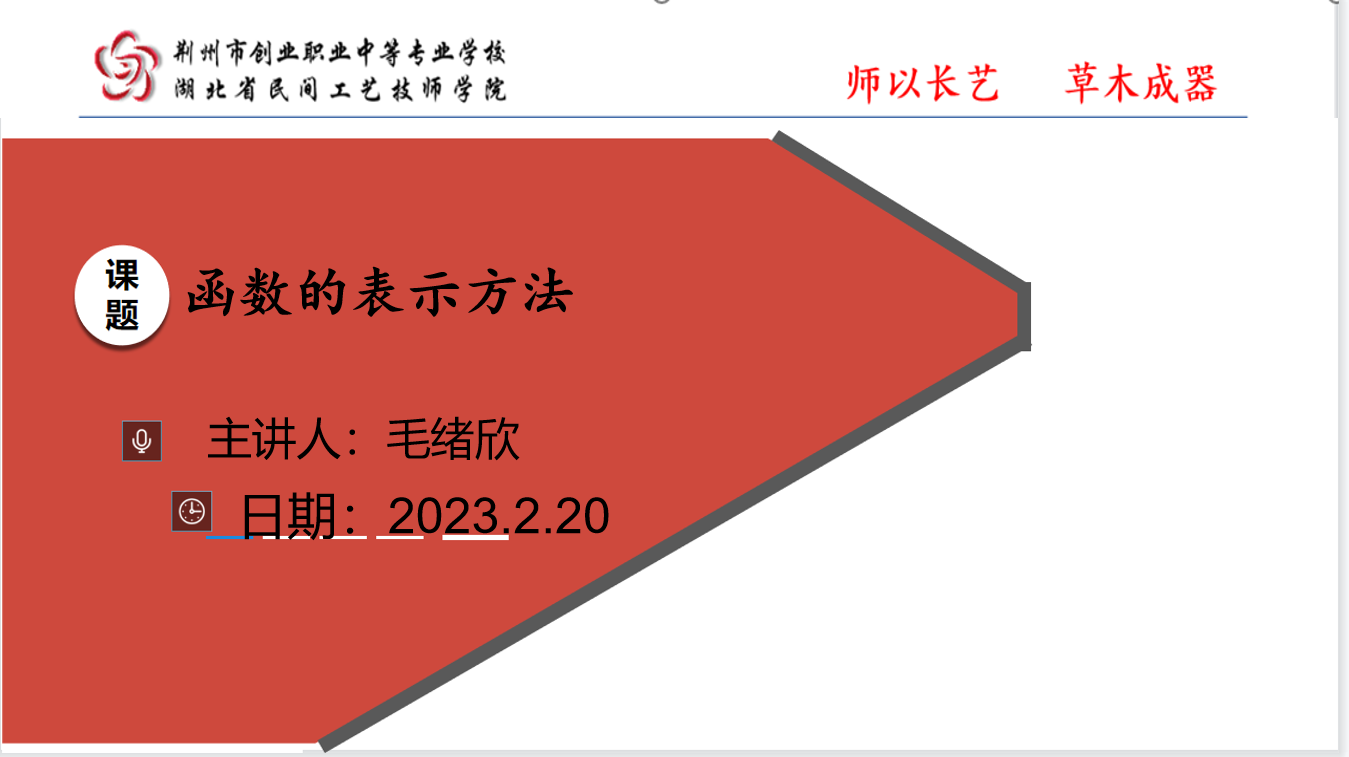 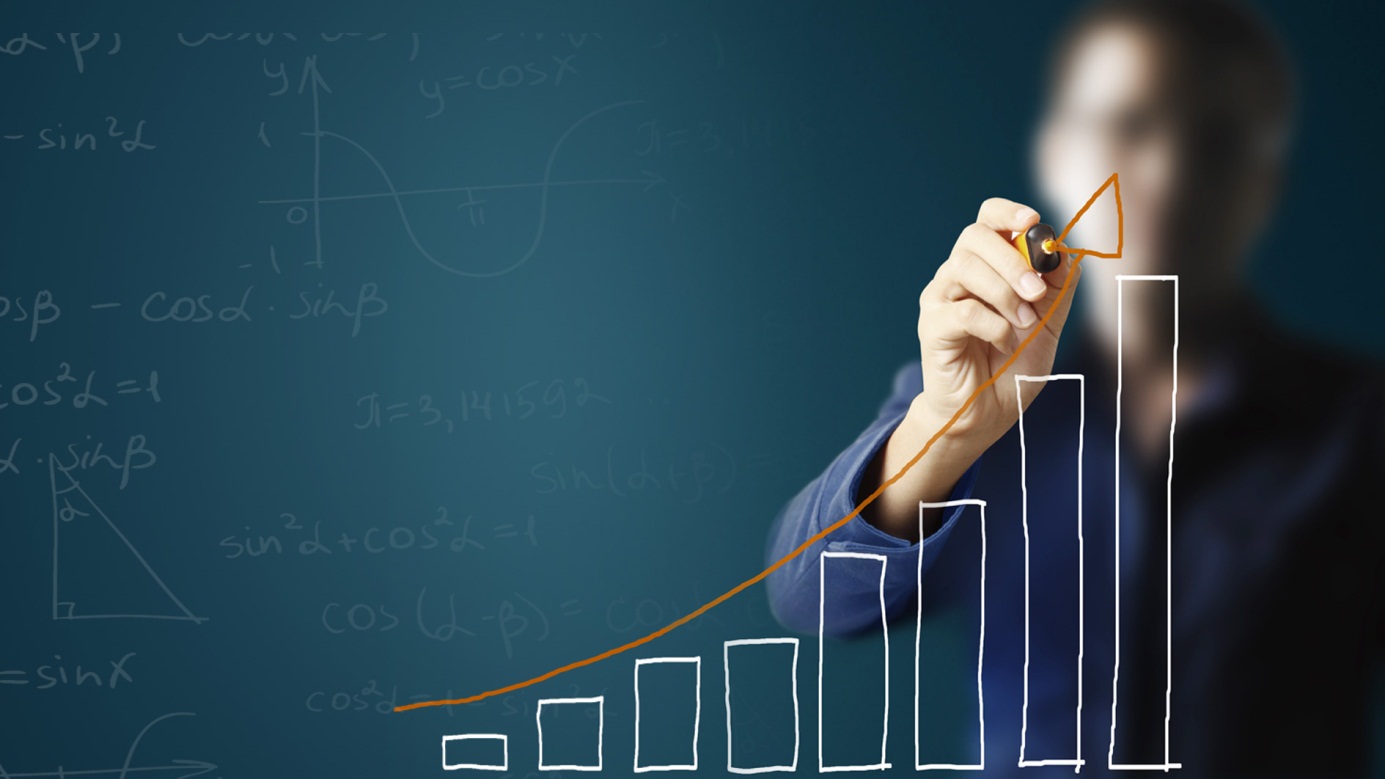 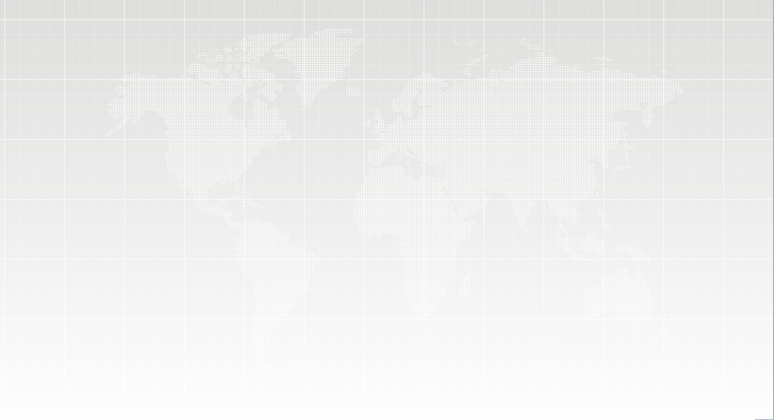 3.2 函数的表示方法
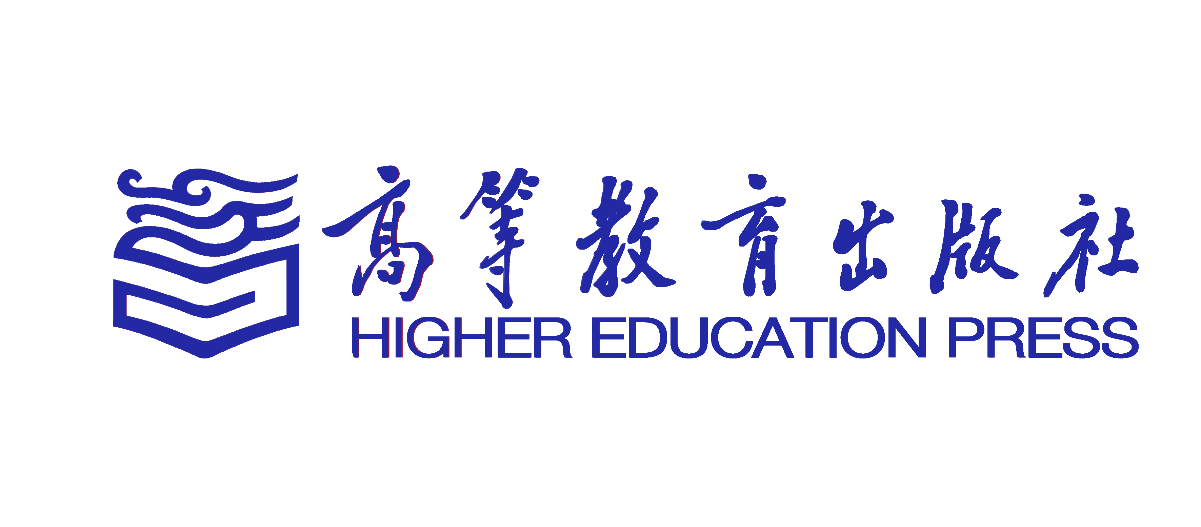 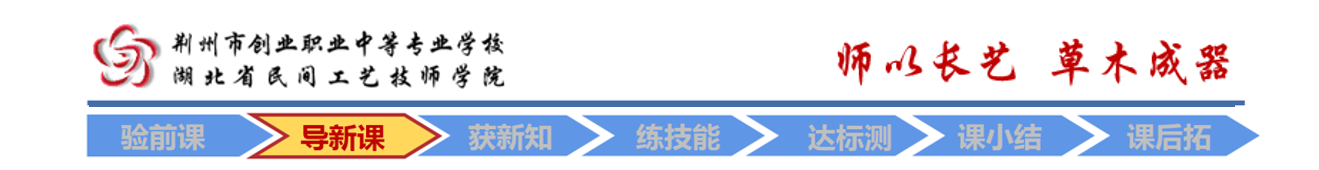 情境导入
例题辨析
归纳总结
探索新知
巩固练习
布置作业
党的十八大以来，我国实施精准扶贫、精准脱贫方略，脱贫攻坚取得了的成就，为全面建成小康社会打下了坚实基础．我国成为世界上减贫人口最多的国家，也是世界上率先完成联合国千年发展目标的国家．2015-2019年年，全国农村贫困人口数见下表：
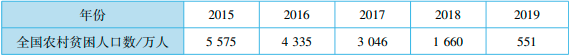 此表建立了全国农村贫困人口数与年份之间的对应关系．在义务教育阶段，我们已经学习了利用数学表达式来表示函数，那么是否也可以用这个表格来表示函数？
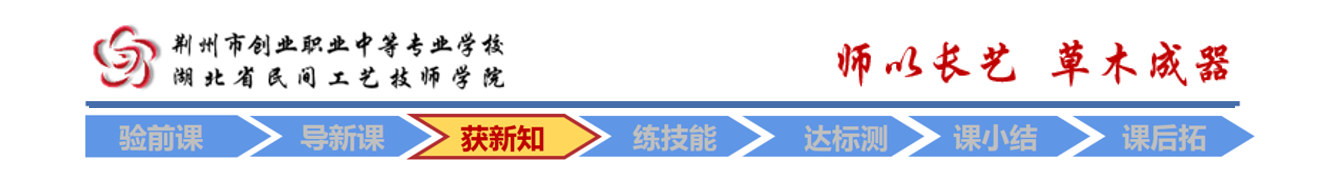 情境导入
例题辨析
归纳总结
探索新知
巩固练习
布置作业
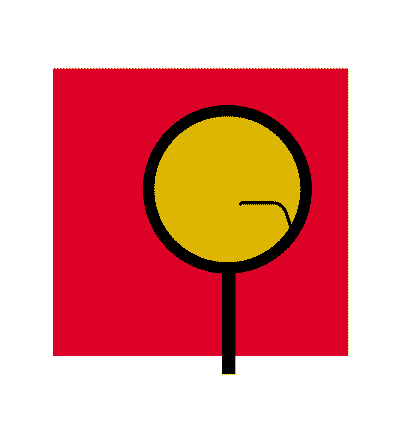 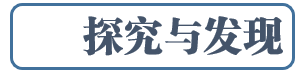 回顾学过的知识，除了表达式、列表，我们还有其他的方式来表示函数吗？函数的表示方法有几种？
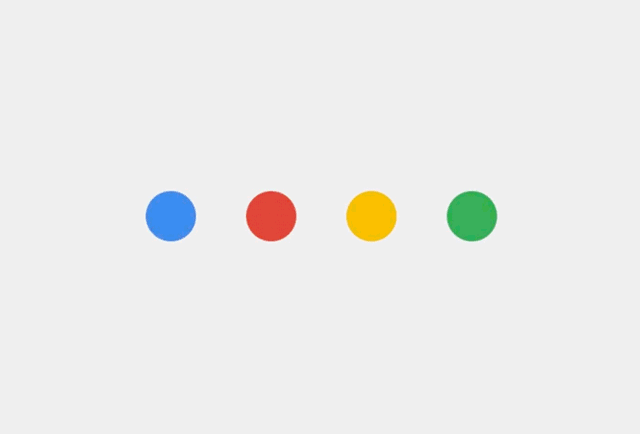 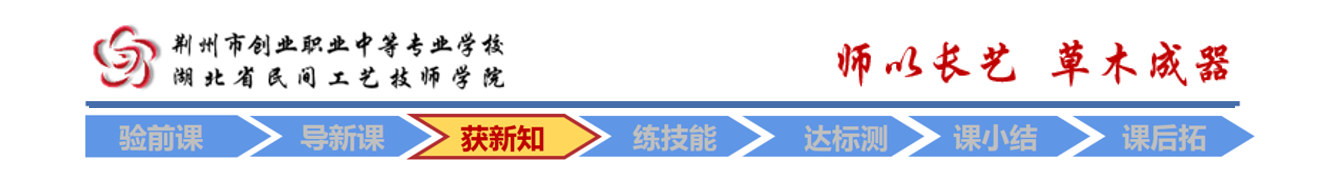 情境导入
例题辨析
归纳总结
探索新知
巩固练习
布置作业
像这样利用解析式表示函数的方法称为解析法．
如义务教育阶段学习的一次函数、一元二次函数、反比例函数等都是用解析法表示的．
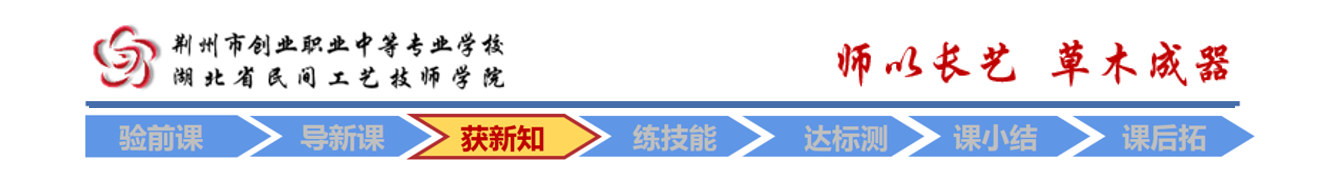 情境导入
例题辨析
归纳总结
探索新知
巩固练习
布置作业
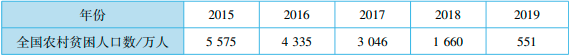 用表格表示全国农村贫困人口数与年份之间的对应关系．
像这样通过列出自变量的值与对应函数值的相应表格来表示函数的方法称为列表法．
3.1“情境与问题（2）
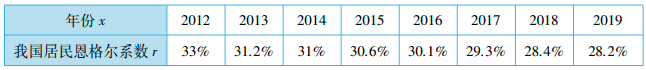 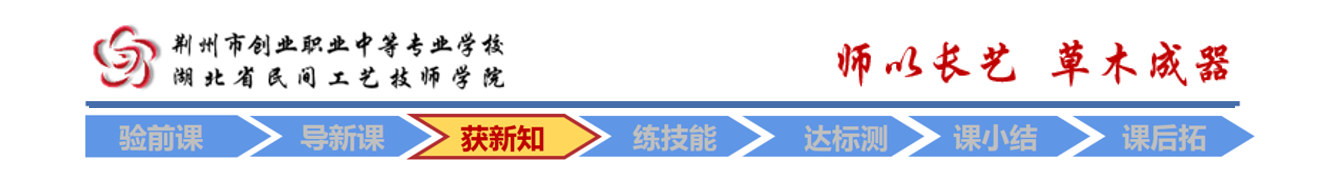 情境导入
例题辨析
归纳总结
探索新知
巩固练习
布置作业
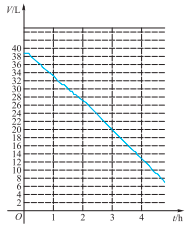 像这样利用图像表示函数的方法称为图像法．
3.1“情境与问题（3）
3.1“ 情境与问题（3）”中的某地某天的气温与时间的对应关系也是用图像法表示的．
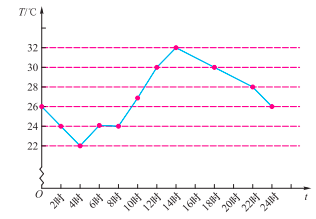 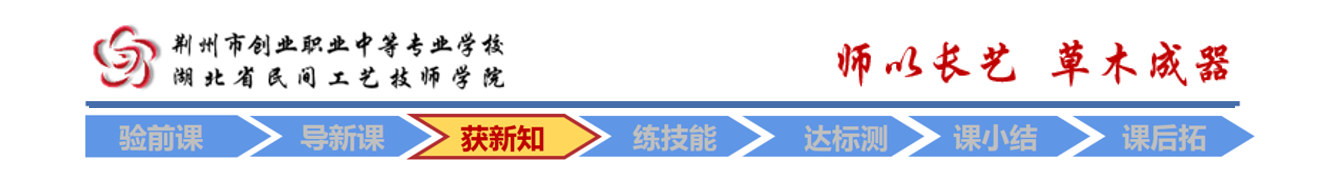 情境导入
例题辨析
归纳总结
探索新知
巩固练习
布置作业
综上所述，函数的表示方法通常有三种：
                      解析法，列表法和图像法．
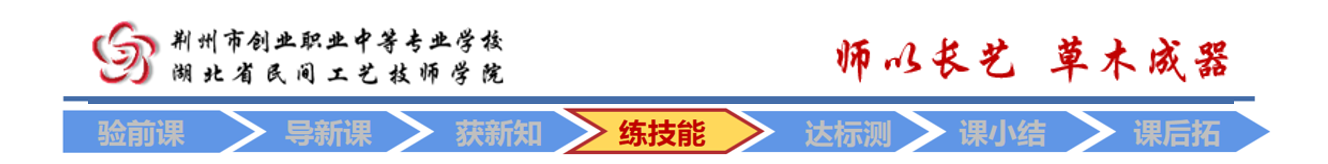 情境导入
例题辨析
归纳总结
探索新知
巩固练习
布置作业
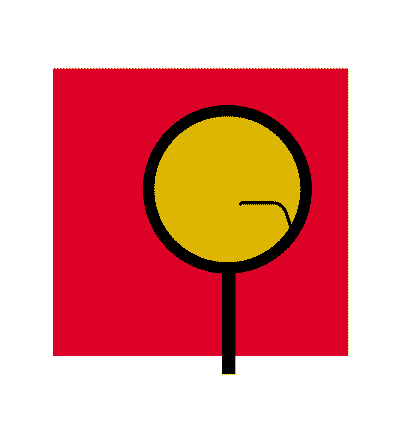 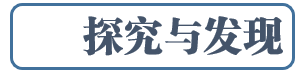 函数的三种表示法各自的优势与不足吗？
如果想要根据某同学五次考试成绩分析他这一学期的数学学习情况，试选择恰当的方法表示这个问题中的函数关系．
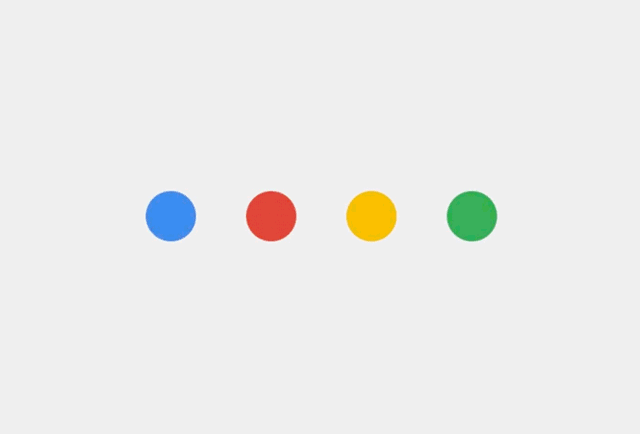 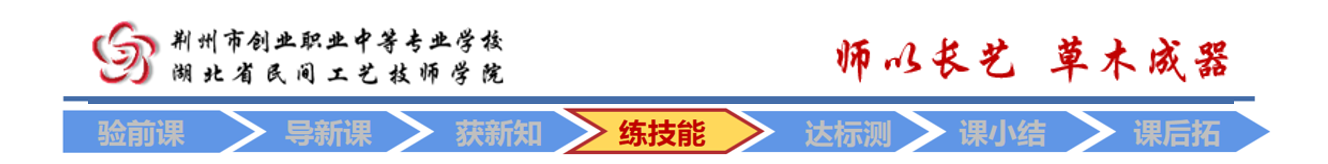 情境导入
例题辨析
归纳总结
探索新知
巩固练习
布置作业
（1）列表法表示见表
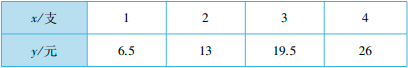 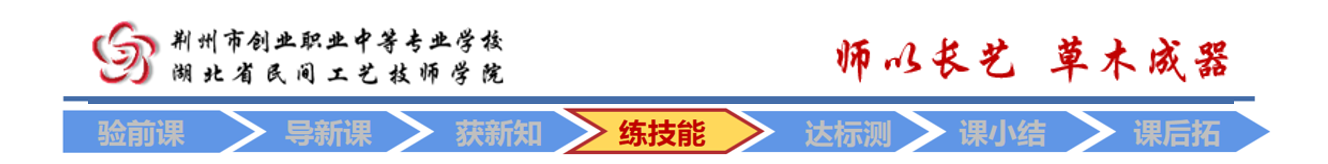 情境导入
例题辨析
归纳总结
探索新知
巩固练习
布置作业
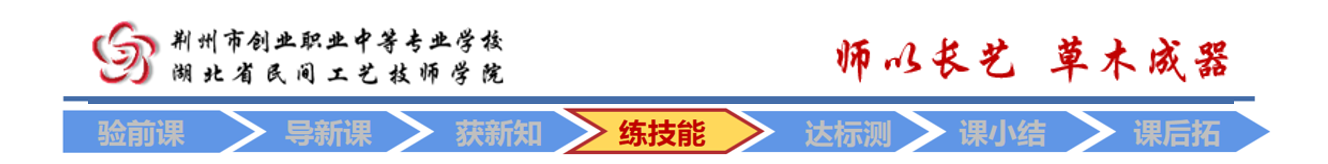 情境导入
例题辨析
归纳总结
探索新知
巩固练习
布置作业
每户每年用水不超过180m³时，水价为5元/ m³；
超过180m³不超过260m³时，超过的部分按7元/m³收费；
超过260m³时，超过的部分按9元/m³收费．
解  （1）依题意，得到应缴水费与用水量之间的关系，见下表
由表得到函数的解析式：
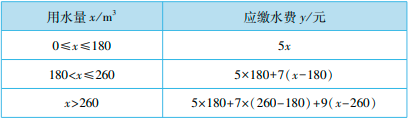 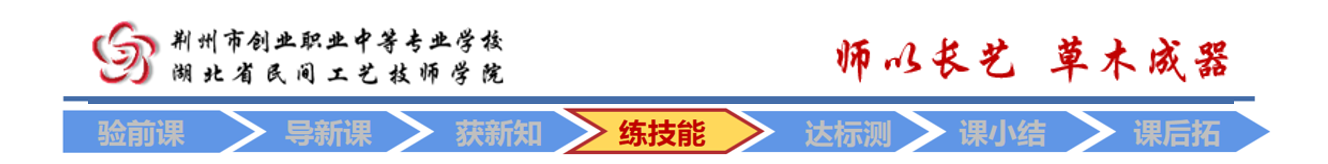 情境导入
例题辨析
归纳总结
探索新知
巩固练习
布置作业
根据这个解析式，可以画出函数的图像．
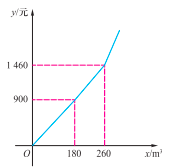 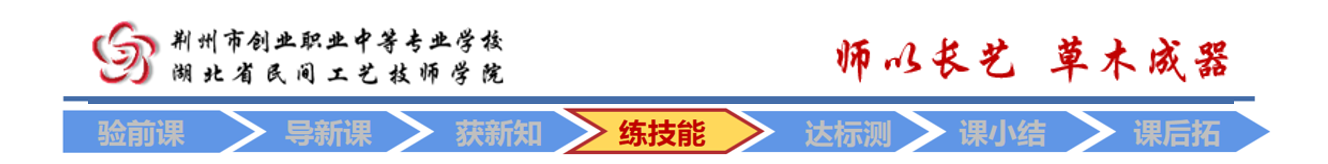 情境导入
例题辨析
归纳总结
探索新知
巩固练习
布置作业
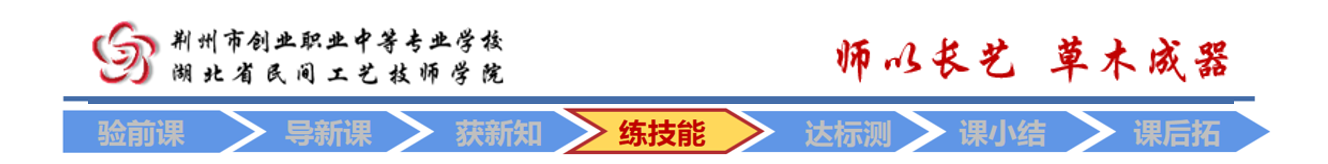 情境导入
例题辨析
归纳总结
探索新知
巩固练习
布置作业
现实生活中，有很多函数是分段描述的．如，阶梯电费、出租车费、个人所得税等．这类函数的特点是：当自变量在不同范围内取值时，需要用不同的解析式来表示，我们称这样的函数为分段函数．
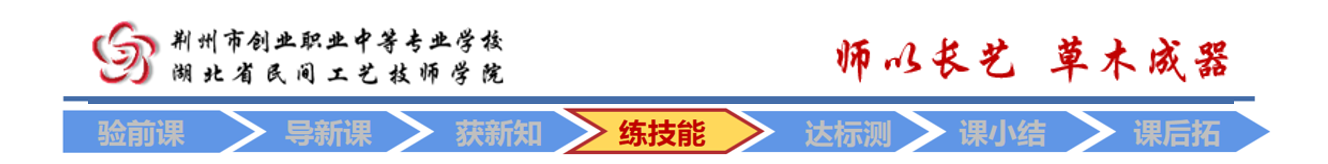 情境导入
例题辨析
归纳总结
探索新知
巩固练习
布置作业
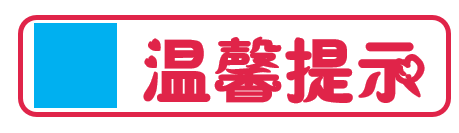 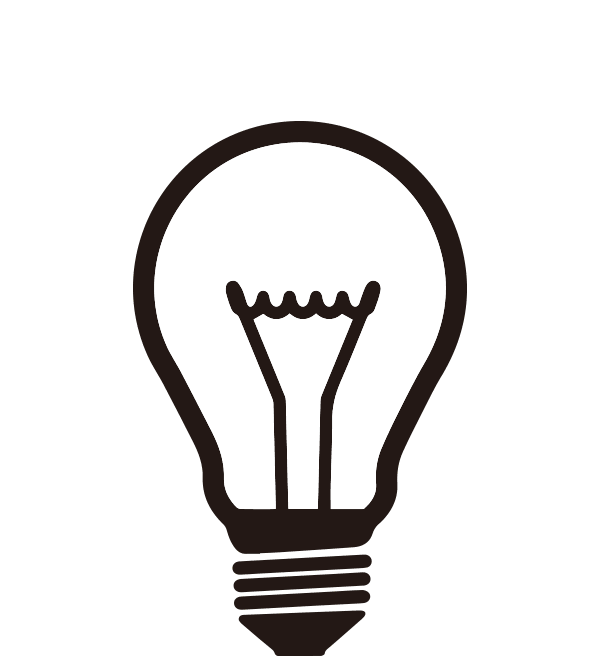 分段函数的定义域是自变量的各段不同取值范围的并集，值域是函数在各段不同取值范围的函数值的并集．分段函数在整个定义域上仍然是一个函数，而不是几个函数．
作分段函数的图像时，在各段不同取值范围内，根据相应解析式，做出相应部分的图像．
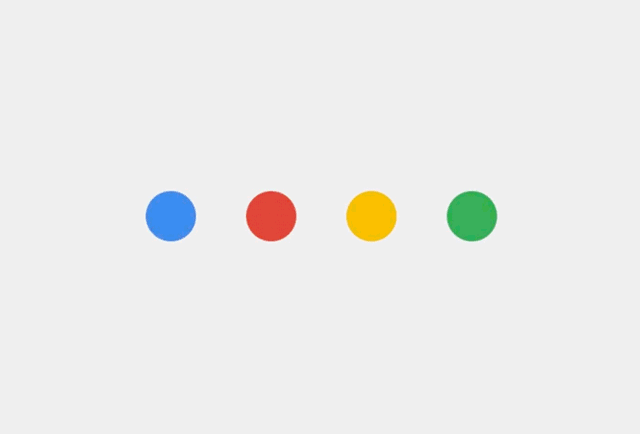 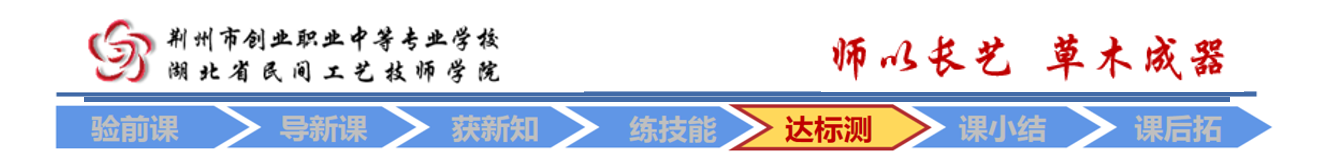 情境导入
例题辨析
归纳总结
探索新知
巩固练习
布置作业
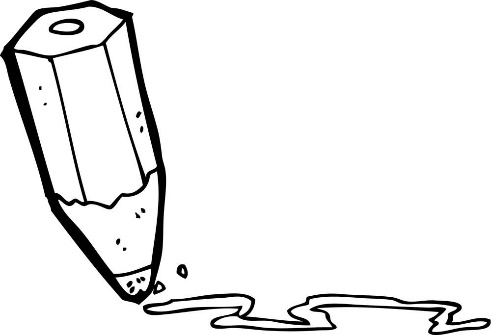 练习
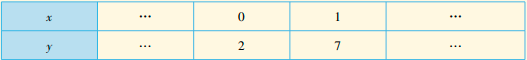 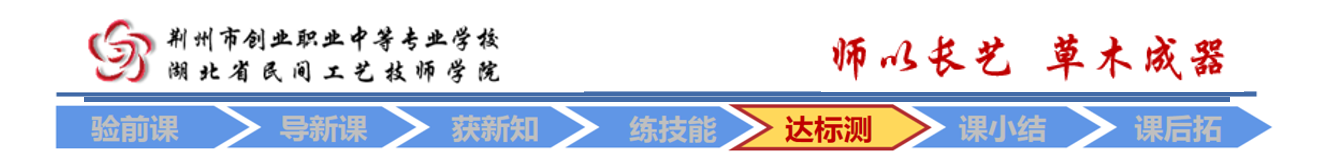 情境导入
例题辨析
归纳总结
探索新知
巩固练习
布置作业
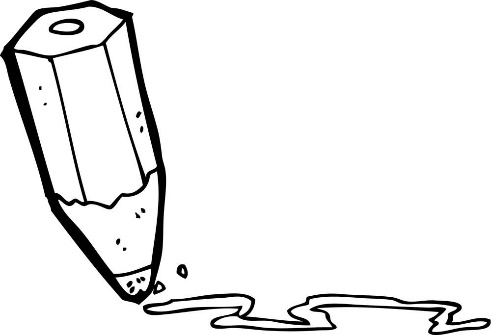 练习
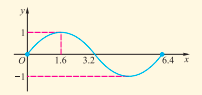 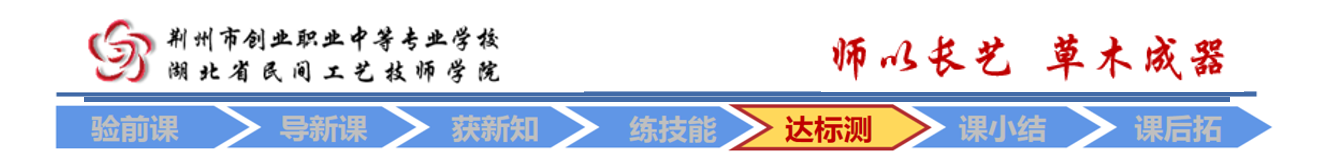 情境导入
例题辨析
归纳总结
探索新知
巩固练习
布置作业
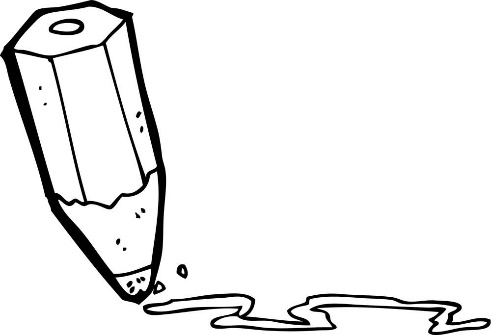 练习
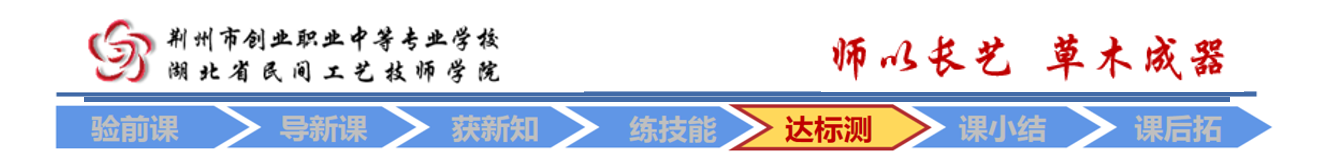 情境导入
例题辨析
归纳总结
探索新知
巩固练习
布置作业
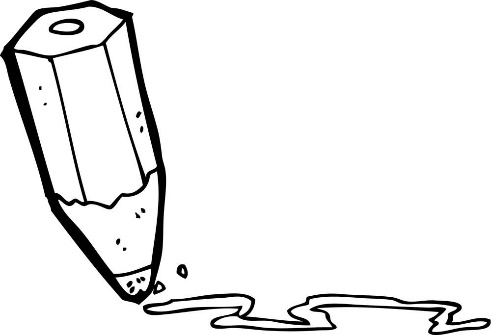 练习
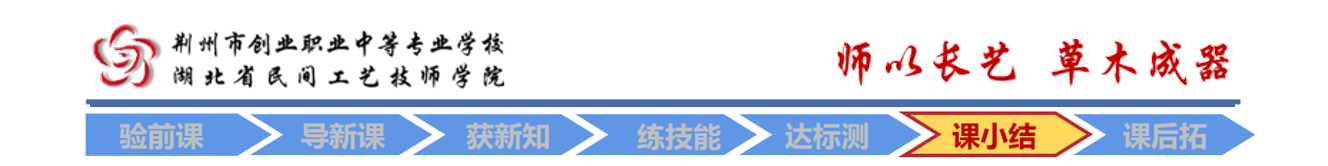 情境导入
例题辨析
归纳总结
探索新知
巩固练习
布置作业
小结
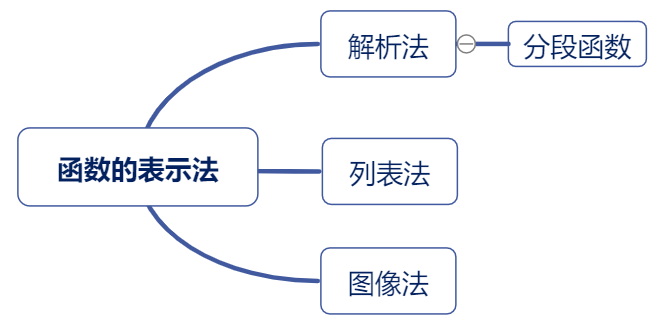